Welcome to the Life Cycle Assessment (LCA) Learning Module Series
Liv Haselbach	Quinn Langfitt
For current modules email haselbach@wsu.edu or visit cem.uaf.edu/CESTiCC
Acknowledgements:
CESTiCC	Washington State University     Fulbright
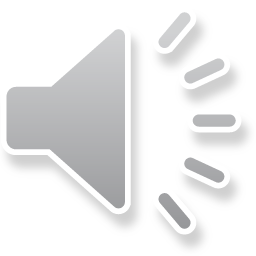 LCA Module Series Groups
Group A: ISO Compliant LCA Overview Modules
Group α: ISO Compliant LCA Detailed Modules
Group B: Environmental Impact Categories Overview Modules
Group β: Environmental Impact Categories Detailed Modules
Group G: General LCA Tools Overview Modules
Group γ: General LCA Tools Detailed Modules
Group T: Transportation-Related LCA Overview Modules
Group τ: Transportation-Related LCA Detailed Modules
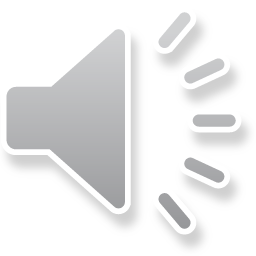 04/2015
LCA Module B1
2
Introduction to Impact Categories
It is suggested to review Modules A1 and A2 prior to this module
Module B1
Additional acknowledgements to Trace Sendele
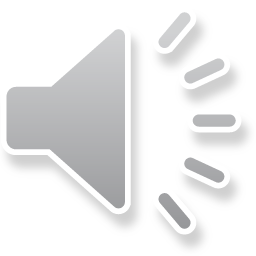 04/2015
LCA Module B1
3
What is an Environmental Impact Category?
Impact Category
“Class representing environmental issues of concern to which life cycle inventory analysis results may be assigned”*
More simply:
Types of environmental issues that could be caused by the inputs and outputs of the product or process being analyzed
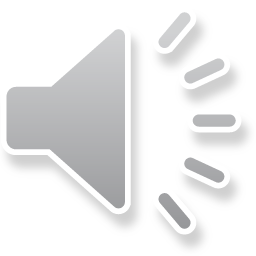 *ISO 14040:2006
04/2015
01/2015
LCA Module B1
4
Classes of Impact Categories
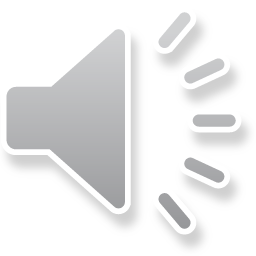 04/2015
LCA Module B1
5
Common Emissions Impact Categories
Some can be partitioned further into:
Air
Water
Soil
Acidification Potential (AP)
Ecotoxicity Potential (ETP)
Eutrophication Potential (EP) (Also: Nutrification)
Global Warming Potential (GWP) (Also: Climate Change)
Human Toxicity Cancer Potential (HTCP) (Also: Human Health Cancer)
Human Toxicity Non-Cancer Potential (HTNCP) (Also: Human Health Non-Cancer)
Human Health Criteria Air Potential (HHCAP) (Also: Human Health Particulates)
Stratospheric Ozone Depletion Potential (OPD) (Also: Ozone Layer Depletion)
Smog Creation Potential (SCP) (Also: Photochemical Ozone Creation)
Module 
B2
Module 
B3
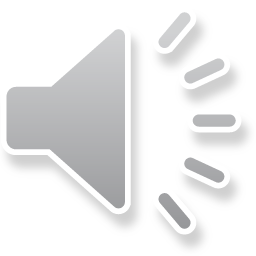 04/2015
LCA Module B1
6
Other impact categories
(Ionizing) Radiation Potential
Ecosystem Damage Potential
Abiotic Resource Depletion Potential
Biotic Resource Depletion Potential
Fossil Fuel Depletion Potential
Energy Use 
Land Use
Water Use
Landfill Use
Nuisance-related Impacts (odor, sound, etc.)
Indoor Air Quality
Particularly uncommon
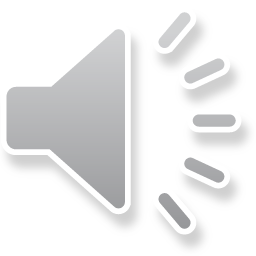 04/2015
LCA Module B1
7
Process of Computing Environmental Impacts
Characterization
Classification
Mandatory Elements
Impact category selection (Comprehensive set)
Category indicator selection
Characterization model selection (impact methodology)
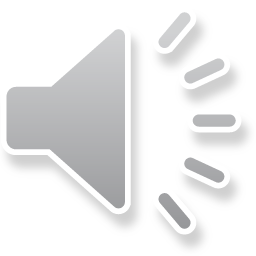 04/2015
LCA Module B1
8
Example of Process
Repeat for each flow, sum results in each impact category
Characterization factor
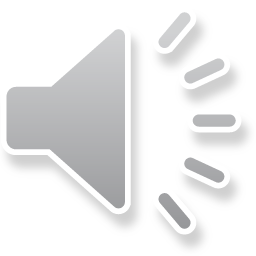 *TRACI is the Tool for the Reduction and Assessment of Chemical and Other Environmental Impacts
04/2015
LCA Module B1
9
Variability of Effects by Various Substances
Different substances force different amounts of impacts per unit mass
1 kg NOx forces only 0.7 times the acidification potential as 1 kg SO2
Some emissions have different residence times in the atmosphere over which they force impacts
Mostly applied to global warming potential
100-Year Global Warming Potential
“GWP” Scale
Mass Scale
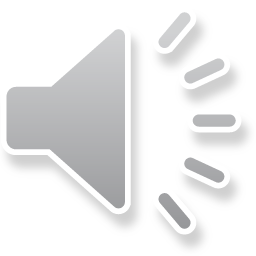 *Table of GWP values is a sample of substances using TRACI 2.1 methodology
04/2015
LCA Module B1
10
Anthropogenic vs. Natural Sources
Natural sources of environmental impacts exist
Volcanos emit SO2 (contributes to acidification)
Respiration of organisms emits CO2 
Forests emit volatile organic compounds (can contribute to smog formation)
Life cycle assessment is not meant to quantify natural sources, but rather to guide process and product production that add additional emissions
Therefore, only anthropogenic emissions are included in LCA
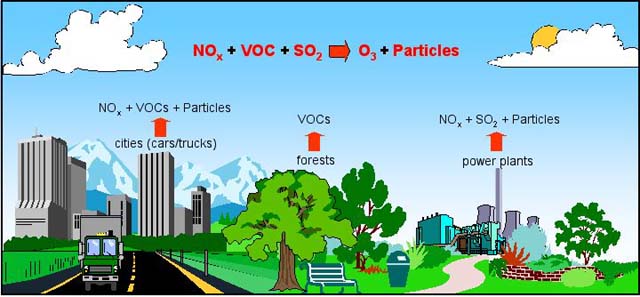 Anthropogenic
Caused by human activity
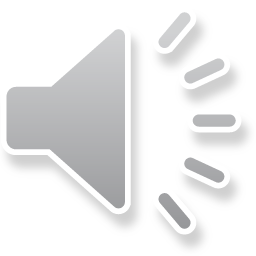 Image source: esrl.noaa.gov
03/2015
LCA Module B1
11
Geographic Breadth of Impacts
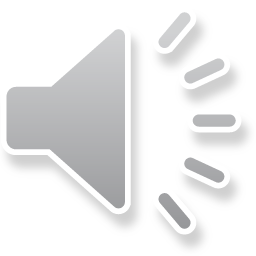 Images: Global: wikimedia.org     U.S.: alg.umbc.edu     Pin: cdn2.hubspot.net
04/2015
LCA Module B1
12
Impact Category Indicator
“Quantifiable representation of an impact category”*
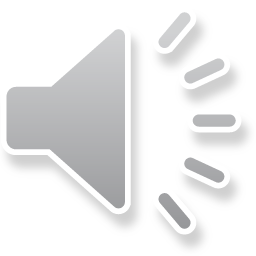 *ISO 14040:2006
04/2015
LCA Module B1
13
Types of Impact Category Indicators
Midpoint
Direct effects
Objective
Endpoint
Final effects
Interpretable
Ozone Depletion Flow Diagram
Substances are transported to stratosphere where Cl- and Br- detach
Emissions of ozone depleting substances
Reduced ozone allows increased UVB penetration
Effects on human health, plants, organisms buildings, etc.
Ozone depleted based on substance’s reactivity/lifetime
Example of Midpoint:
Releases of all substances equal in ozone depletion to x kg CFC-11
Examples of Endpoints:
Skin cancer
Cataracts
Damage to:
Crops
Materials
Marine Life
Immune system
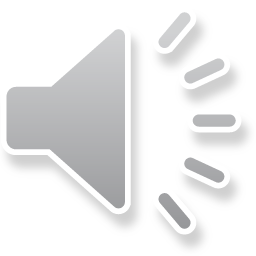 Adapted from: Bare, J., Norris, G., Pennington, D., and McKone, T.  (2002). “Traci.” Journal of Industrial Ecology, 6(3‐4), 49-78.
04/2015
LCA Module B1
14
Impacts are “Potential”
Various limitations lead to the necessity to call environmental impacts identified in LCA “potentials”:
Underlying simplifications
Underlying assumptions
Lack of resolution: 
Pollutant release of a certain quantity into a small stream may be worse than a large river
Large release of substance in a short time period would have different impacts than over a long time period
Release of nitrogen into a phosphorus-limited environment will not contribute significantly to eutrophication
Phosphorus-limited means there is already an abundance of nitrogen present, but little phosphorus
Linear models for characterization
Imperfect characterization factors for other reasons
*assumptions and simplifications need to be reviewed after study
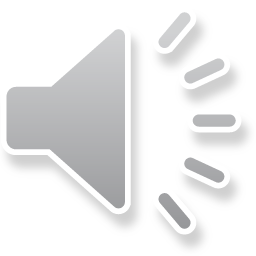 *ISO 14040:2006
04/2015
LCA Module B1
15
Thank you for completing Module B1!
Group A: ISO Compliant LCA Overview Modules
Group α: ISO Compliant LCA Detailed Modules
Group B: Environmental Impact Categories Overview Modules
Group β: Environmental Impact Categories Detailed Modules
Group G: General LCA Tools Overview Modules
Group γ: General LCA Tools Detailed Modules
Group T: Transportation-Related LCA Overview Modules
Group τ: Transportation-Related LCA Detailed Modules
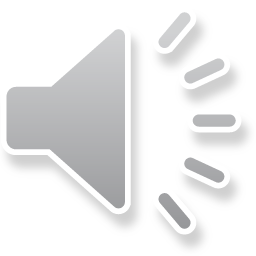 04/2015
LCA Module B1
16
Self-Assessment Quiz
MODULE B1: Introduction to impact categories
Which of these is not an overall class of environmental impact categories in LCA?
Human Health Impacts
Natural Resource Impacts
Built Environment Impacts
Ecosystem Impacts
Correct!
While some the endpoints of the impact categories do include the built environment, it is not a focus in LCA or of any impact category and is not an overall class, at least in our interpretation.
Which impact category has a global geographic breadth?
Human Toxicity Potential
Photochemical Smog Potential
Eutrophication Potential
Correct!
Human toxicity (human health) can have global, regional, or local effects depending on transport of the substances which cause those impacts.
Which of these is a common category indicator for acidification potential?
kg C2H4-equivalent
kg CO2-eqivalent
kg CFC-11-eqivalent
kg SO2-equivalent
Correct!
kg SO2-eq is commonly used for acidification potential
Which would be more likely to have acute impacts on human health (may not be captured in LCA)?
10 tons of particulate material released in a one week period
10 tons of particulate material released in a one year period
They are equivalent
Correct!
Releasing 10 tons of particulate matter in a one week span is more likely to have significant acute impacts on human health than releasing 10 tons over a year because the first scenario might lead to higher concentrations.
Which of these would be considered a midpoint for global warming potential?
Changes in wind and ocean currents
Increased radiative forcing
Sea level rise
Correct!
Increased radiative forcing is the direct result of increases in greenhouse gas concentrations (the midpoint), whereas issues like sea level rise and changes in wind and ocean currents would be considered endpoints.
Sorry that’s Incorrect
Please try again!